Презентация к уроку литературного чтения
Тема :
Сказка    Г.К.Андерсена «Снеговик»
                                      1 часть
Составила:
Максимова Ю.В.
Учитель начальных классов МКОУ СОШ №1 с.Некраосвка 
Хабаровский край
С каким произведением познакомились на прошлом уроке?
«Снеговик»
Сказка
Жанр произведения.
Кто автор сказки?
Ганс Христиан Андерсен
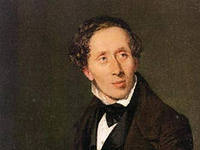 Кто главный герой сказки?
Найдите в тексте описание того, как он появился во дворе.
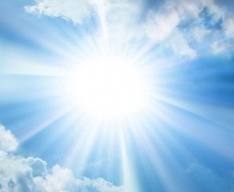 Кто был недоволен появлению Снеговика во дворе?
Чему удивлялся Снеговик?
Как изменилась природа, когда наступило утро?
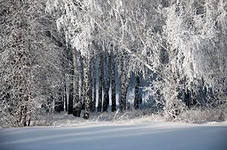 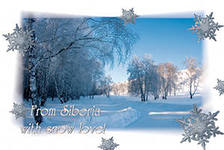 Как отнеслись молодые люди к появлению  Снеговика во дворе ?
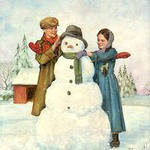 Что о них рассказал цепной пёс?
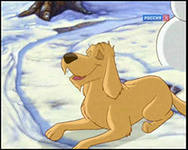 Что  узнал Снеговик о жизни пса?
Почему печка так заинтересовала Снеговика?
Как пёс описывал печь?
«Снеговика охватило какое-то странное чувство; в чём было дело, что такое в нём зашевелилось, он и сам не знал, не понимал…»
О чем мечтал Снеговик?
-Что-то скребёт у меня внутри, 
да неужто мне так-таки 
и не попасть туда никогда? 
Мне так хочется!
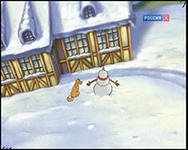 Почему Снеговик растаял?
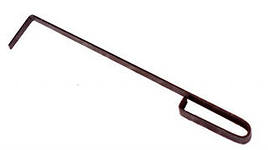 «На его месте торчало лишь
 что-то вроде погнутого железного прута, 
на нём и был укреплён снеговик.
Теперь я понимаю его тоску,
сказал цепной пёс.- 
У  снегура внутри была кочерга! 
Вот что скреблось в нём.
Теперь всё понятно.»
На смену зиме всегда приходит весна!
Мечты должны сбываться, но не приносить вред.
Не трать жизнь на одни мечты!
Радуйся каждому дню!